PROYECTO DE CREACIÓN DE UNA CAMPAÑA PUBLICITARIA SOBRE EL USO DE TINTAS ECOLÓGICAS EN LA CIUDAD DE GUAYAQUIL
EDCOM
Integrantes
Cristina Valeria Goyes Cordero
Pedro Misacc Naranjo Bajaña 
Alicia Piedad Orrala Lino
RESUMEN
EDCOM
Resumen
En el Ecuador, la publicidad de productos amigables con el medio ambiente está en pleno auge, ya que existen en el mercado sinnúmero de productos y servicios que fomentan una cultura ecológica en el país.
La propuesta de crear una campaña publicitaria para un producto ecológico, como son las tintas offset a base de soya busca promover en el país aun mas esa naciente concientización ecológica de parte del mercado ecuatoriano.
Estructura de la Campaña
La estructura de la campaña será la siguiente
Departamento Creativo
Director Creativo
Departamento de Producción
Director de Arte
Asistente del Área Gráfica
Público Meta
La campaña que se desarrollará estará destinada a dos tipos de público meta que serán:
Personas Naturales
Personas Institucionales
Estrategias de Marketing
La campaña elaborará dos tipos de estrategias de marketing para los distintos tipos de público objetivo de la campaña.
Fases de la Campaña
La campaña publicitaria aquí propuesta se llevará a cabo en el lapso de tres meses con tres fases programadas para los dos distintos tipos de público meta.
Plan Financiero
El plan financiero se basará únicamente en el gasto de la implementación de la campaña, más no se ha tomado en cuenta los costos por pautar los comerciales o los anuncios.
GENERALIDADES
EDCOM
Introducción
Existe en todo el mundo una creciente necesidad de sustituir o reciclar productos nocivos para el medioambiente por generar contaminación.
Antecedentes
En los años 70 -marcados por la histórica crisis petrolera-, Estados Unidos puso en marcha investigaciones científicas sobre productos como soja y maíz.
Como muchos subproductos obtenidos de la soja, esta clase de tintas surgió como una alternativa frente a la escasez de los derivados del petróleo y sus altibajos financieros.
La marca SoySeal en EUA registró su marca para indicar la presencia de aceite de soja en diversos químicos de origen agrícola pero luego, en 1989 cedió los derechos de la marca a la American Soybean Association (ASA, Asociación de Soja de los Estados Unidos)
La necesidad de reducir costos se unió a otros dos grandes problemas: 
la dependencia total frente a los aceites de petróleo 
las regulaciones ambientales cada vez más estrictas que se imponían a los impresores.
El petróleo es un recurso no renovable. Al mismo tiempo, libera Compuestos Orgánicos Volátiles (COV´s) durante el proceso de secado que pueden contribuir al calentamiento global.
Las Tintas offset tiene tres componentes principales - el pigmento, vehículo y aditivos.
Todas las tintas producen compuestos orgánicos volátiles, conocidos como COV’s debido a su contenido de petróleo. Incluso tintas ecológicas todavía contienen una pequeña cantidad de petróleo en ellos.
Composición
Sólo tienen 2 a 15 por ciento de las emisiones, mientras que las tintas de petróleo están obligadas por ley a tener menos del 30 por ciento.
Mientras comercializados como soja, esta tinta ecológica también contiene las semillas de lino y aceites de porcelana de madera que ayudan a mejorar los tiempos de secado.
Justificación
Ésta campaña está dirigida a brindar información sobre el uso de tintas de origen vegetal en las imprentas y en los medios de comunicación impresos.
La soja es el alimento de futuro, ya que utiliza muy poca agua para crecer; pero de ella no sólo se obtiene alimento sino también aceite que se puede utilizar para muchas cosas, como por ejemplo biocombustibles, y en este caso, tinta.
Ésta alternativa comenzó a producirse en los años 70, en la Newspaper Association of America (Asociación de Periódicos de América), que la empezó a utilizar por el aumento del costo del petróleo.
Con esta investigación es importante también mencionar la utilización de fuentes sustentables para la elaboración de tinta
el papel impreso con tinta de soja es mucho más fácil de reciclar, debido a que se quita o sale con mayor facilidad del papel
Por eso es necesario impulsar una campaña que fortalezca la imagen de conciencia verde en la población para que las empresas gráficas se decidan a implementar este sistema de impresión.
INVESTIGACIÓN DE MERCADO
EDCOM
Objetivos
Objetivo General
Generar de una campaña publicitaria para promover el uso de  un sistema de impresión biodegradable en las empresas gráficas de la ciudad de Guayaquil.

Objetivos Específicos
Dar a conocer las ventajas del uso de la impresión biodegradable, desde el punto de vista de un diseñador y del cliente.
Ofrecer una guía de cómo manejar éste sistema de impresión correctamente.
Analizar la factibilidad financiera del proyecto.
Perspectivas de la Investigación
En la investigación se pretende diseñar y realizar un correcto estudio del uso y frecuencia de compra de artículos impresos, ya sean estas revistas, periódicos, etc. 
En base a los resultados obtenidos se podrá también, definir un correcto enfoque para la campaña, ya la encuesta permitirá evaluar el interés del público objetivo sobre el tema.
Planteamiento del Problema
La mayoría de las empresas gráficas usan un sistema de impresión Offset normal donde el nivel de aditivos contaminantes es demasiado elevado. 

Es primordial determinar la existencia de un nicho de mercado para el nuevo enfoque que se dará al servicio de impresión.
Objetivos de la Investigación
Objetivo General
Conocer los medios de comunicación más utilizados por nuestro público objetivo para llevar a cabo la campaña.
Objetivos Específicos
Determinar los gustos y preferencias del grupo objetivo.
Conocer la frecuencia de consumo de medios impresos del público objetivo.
Medir la percepción del público con respecto al uso de tintas biodegradables.
Definición de la Población
La población es definida como el conjunto que representa todas las mediciones de interés para el estudio. Mientras que la muestra es un subconjunto de unidades del total que permite inferir la conducta del universo en su conjunto.
La población considerada para este estudio de mercado se concentra en la ciudad de Guayaquil que es donde funcionan las empresas a las que va dirigida la campaña.
Según información proporcionada por el Instituto Nacional de Estadísticas y Censos (I.N.E.C) los individuos de estrato social medio alto y alto se encuentran dentro del quintil más rico de la población.
Definición de la Muestra
Con el fin de establecer el número de encuestas a realizar, se ha decidido trabajar con un nivel de confianza del 90%, y un grado de significancia del 10%.
Dado que no se cuenta con información estadística relevante de estudios previos realizados, se utilizará la siguiente fórmula para calcular el tamaño de la muestra, para el caso de una población infinita:
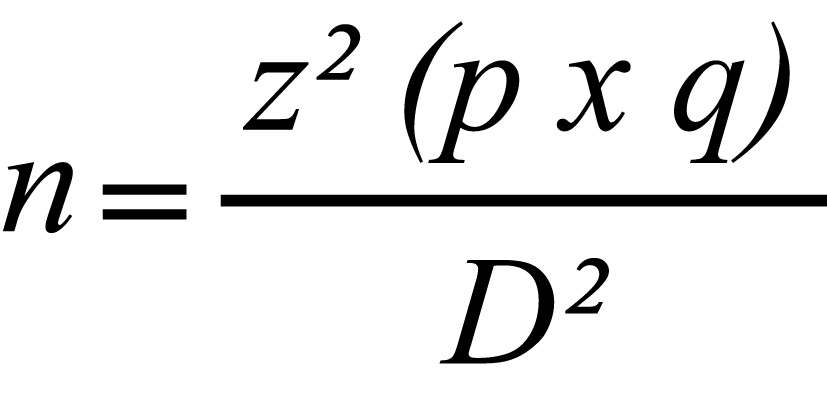 Donde:
n: Tamaño de la muestra.
z: Porcentaje de confianza del 90%.
p: Probabilidad de éxito
D: Máximo error permisible.
De acuerdo a la tabla normal, el valor “Z” asociado a un nivel de confianza del 90% es de 1.645.
Mientras que el margen de error máximo permisibles del 10%.
Resumiendo: 
Z = 1.645
D = 0.1
p = 0.50
q = 0.50





   (1.645)2 * 0.50 * 0.50
		      (0.1)2

0.67650625 * 0.50 * 0.50
		     0.01

      n= 67.650625
		 n ≅100
n=
n=
Presentación de Resultados
Las encuestas fueron realizadas en los diferentes estabelecimientos comerciales de la ciudad de Guayaquil y dirigidas a personas mayores de edad.
Se realizaron un total de 100 encuestas de las cuales 30 se llevaron a cabo de manera física, 20 por teléfono y las 50 restantes por medio de internet.
Preguntas
¿Sabe usted que las tintas que se utilizan actualmente para las impresiones causan graves daños al medio ambiente por estar elaboradas a base de petróleo?
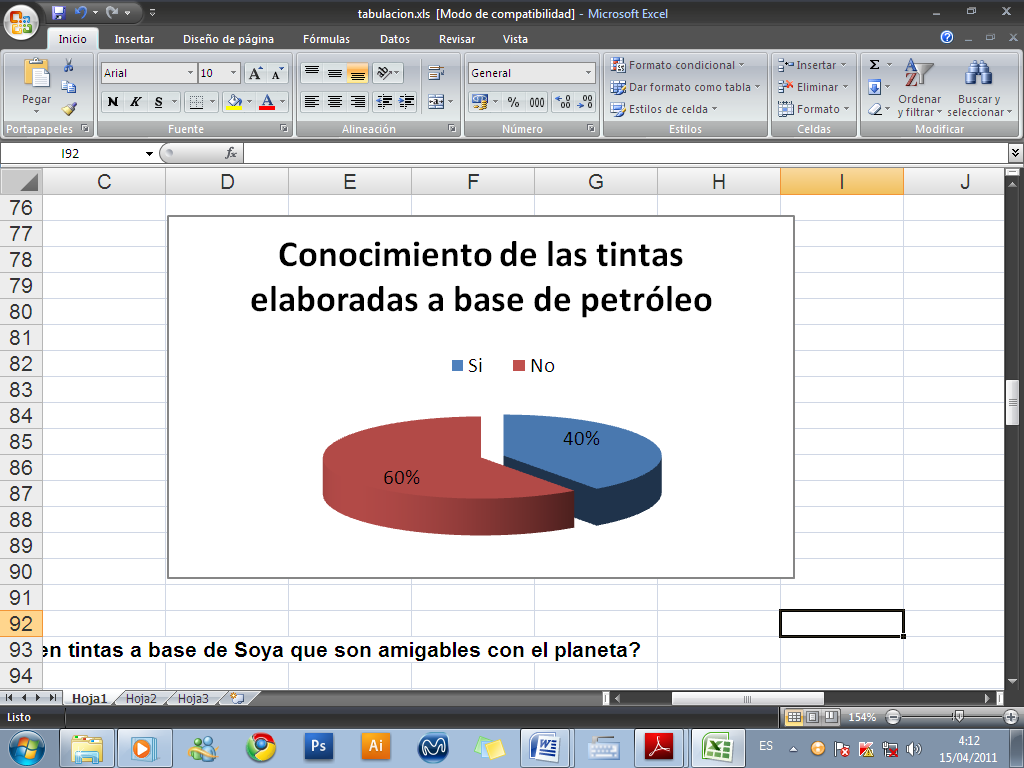 ¿Sí el mercado le ofreciera publicaciones biodegradables, le gustaría comprarlas y así contribuir con el medio ambiente?
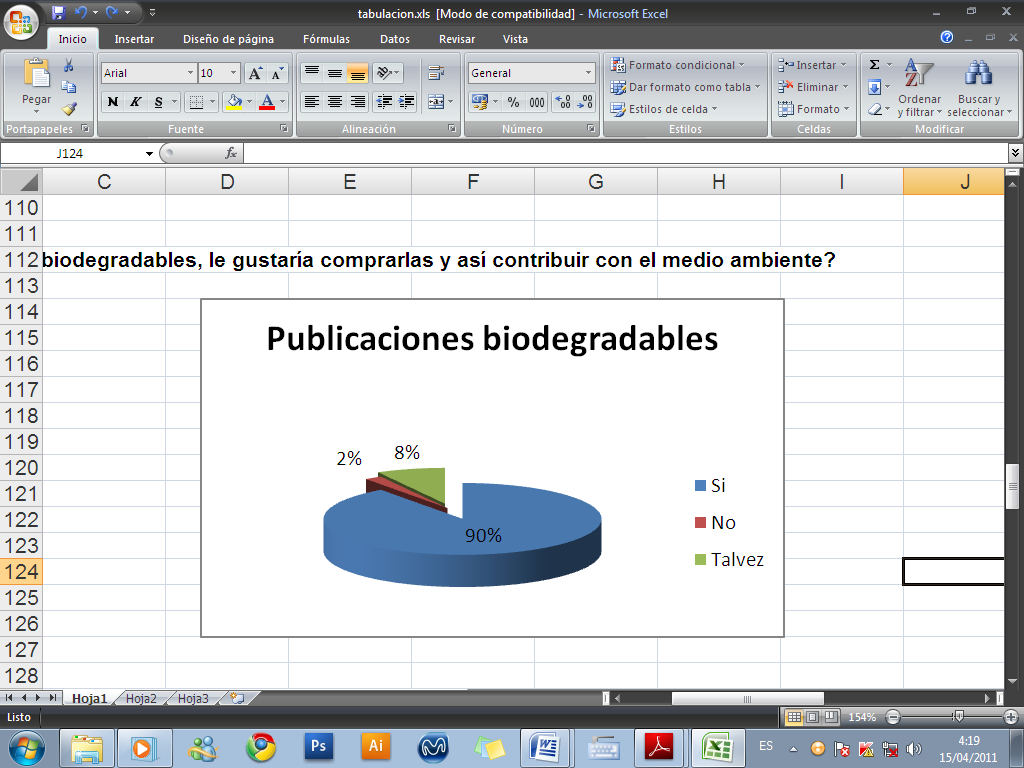 ¿Conoce usted que en la actualidad existen tintas a base de soya que son amigables con el planeta?
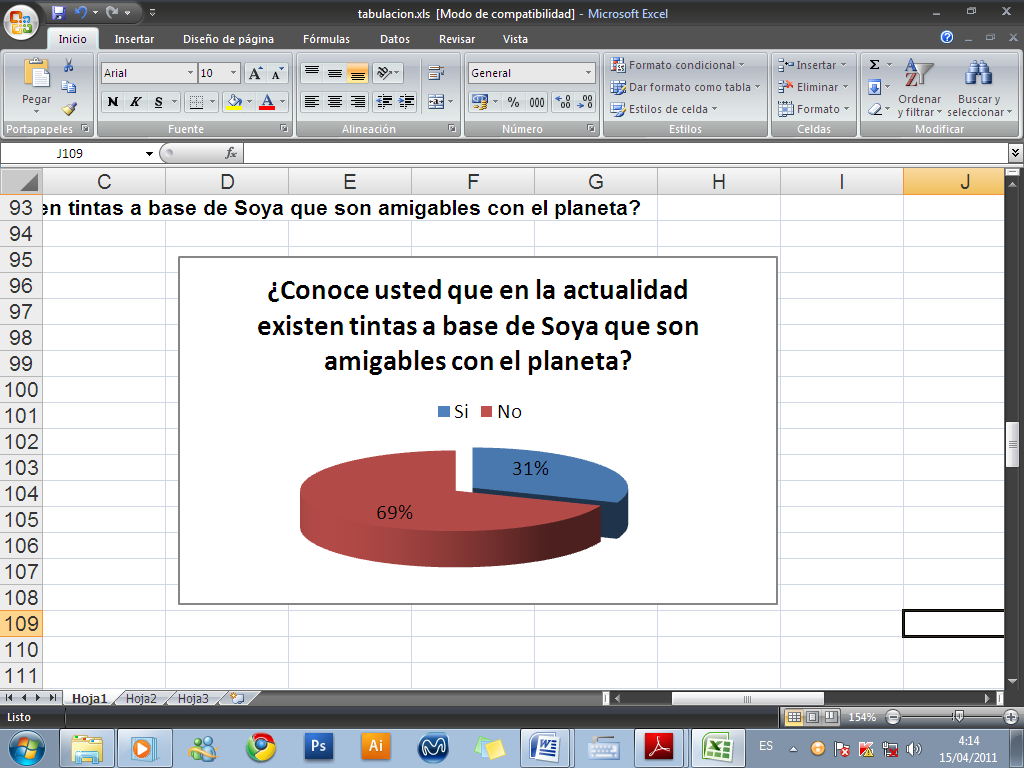 ¿A través de qué medios usted prefiere informarse a diario?
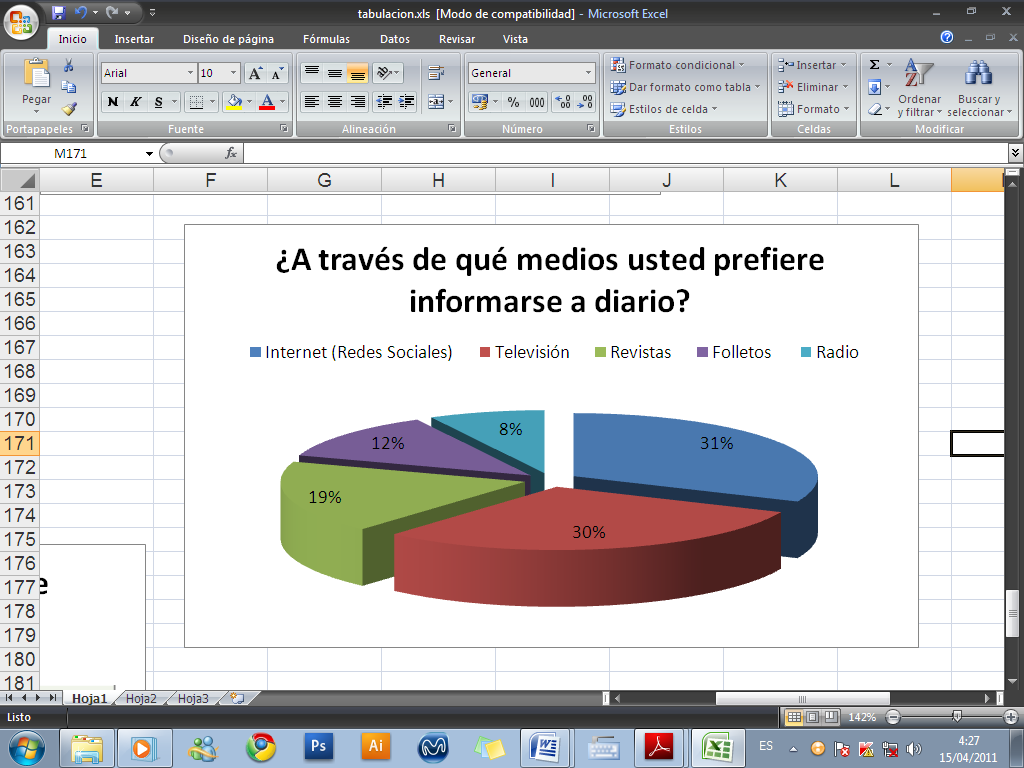 Conclusiones de la Investigación
De la presente investigación de mercado realizada, se pueden obtener las siguientes conclusiones:
El 90% de los encuestados contestaron que receptarían de forma positiva la promoción de un servicio de publicaciones ecológicas. El porcentaje restante indican que el 2% de los encuestados no aceptarían positivamente la promoción del servicio de publicaciones ambientales y 8% que resta respondió que tal vez lo aprobaría.
El 40% de los encuestados respondieron que conocen el uso del petróleo en las tintas, mientras que el 60% restante respondió que desconocen el uso de este componente en las tintas.
El 31% de las personas encuestadas dijeron que conocen la existencia de tintas a base de soya que son amigables con el planeta, mientras que el 69% respondió que desconocían la existencia de estas tintas ecológicas.
El 31 % de los encuestados contestaron que usan el internet como la fuente de información que usan a diario, el 30 % respondió que su medio de información es la televisión, mientras que el 19 % dijo que las revistas son su medio favorito, 12 % respondió que los folletos son su medio escogido para informarse, y el 8 % restante escogió a la radio como su medio de comunicación.
PLAN DE DESARROLLO
Antecedentes
En el caso de este proyecto, el plan de desarrollo permitirá escoger la mejor estrategia publicitaria para promocionar el servicio.

Para este proyecto se ha considerado como público meta a todas las personas naturales sin segmentar edad, que consuman publicaciones, revistas y cualquier otro medio impreso.
ANÁLISIS F.O.D.A.
FODA Es una matriz que nos ayuda analizar la
posición  actual de nuestra empresa en la
actualidad.
Fortalezas
Las tintas de soja (soya) presenta una ventaja competitiva, dado que son tinta más económicas que las elaboradas a base de petróleo.
Oportunidades
En los últimos dos años se ha visto un incremento significativo de empresas que orientan su publicidad y servicios a un aspecto más amigable con el ecosistema.
Debilidades
Las tintas a base de soja (soya) no son fabricadas dentro del país por lo tanto se deberá importar teniendo que pagar impuestos por importación (aranceles) lo que puede afectar su precio en el país.
Amenazas
Un posible cambio en las relaciones económicas y políticas con países del continente asiático (China), ya que son los  principales proveedores de la materia prima que son las tintas de origen vegetal.
Desarrollo de la Campaña Publicitaria
Se realizara una campaña publicitaria para informar y capacitar al público objetivo sobre las aplicaciones en medios impresos que tendrían este sistema de impresión ecológico.
Se deberá diferenciar:
entre personas naturales y las personas institucionales.
modalidad de cliente-usuario
Usuarios=personas institucionales. 
Clientes= consumidor final de este servicio.
Diseño de la campaña
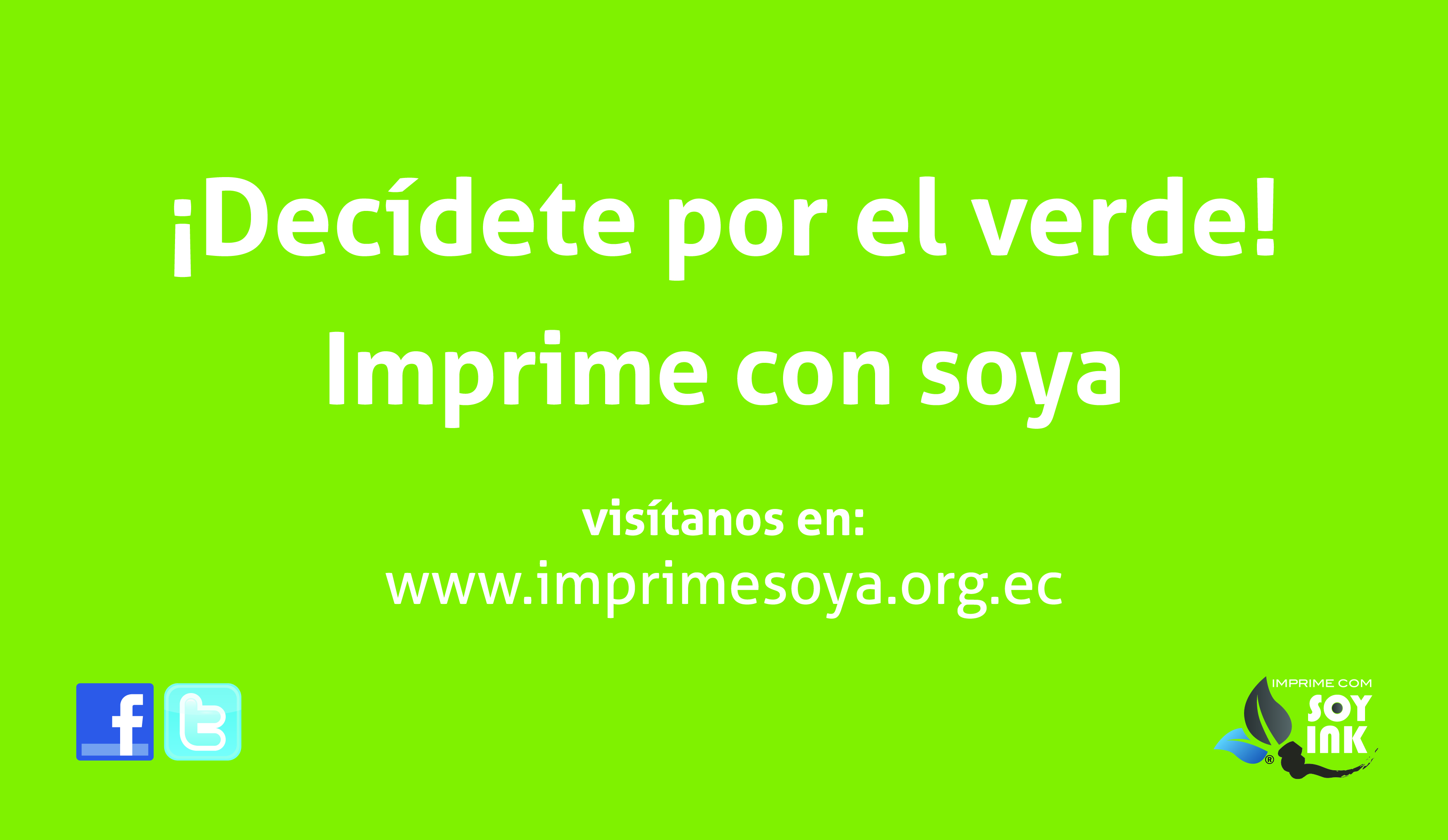 Slogan
El slogan de la campaña se definió como: 
“¡Decídete por el verde! Imprime con soya”
Concepto de la Campaña
Se escogió una palabra en primera persona “Decídete” 
para que dé la impresión de que estamos enviando un mensaje personal.
La palabra “verde” porque es el referente más común para la ecología, ya que es el color asociado a la naturaleza.
Tipografía
Se ha usado  una tipografía (Aller) de la familia de las letras palo seco, es decir, que no tienen curvas ni otra característica, son rectas, y también son fáciles de leer.
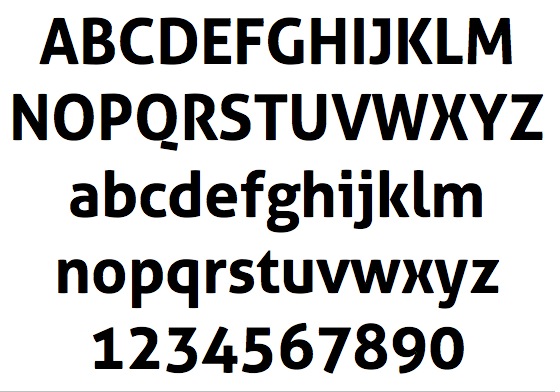 Campaña Publicitaria
La campaña se dividirá en tres fases , El tiempo de duración prudencial para esta campaña es de tres meses, divididos en tres etapas diferenciadas que son las siguientes:
Fase 1: Medios Masivos
En esta se desarrollará toda la publicidad masiva orientada a las personas naturales, como las vallas publicitarias, paletas.
Vallas Publicitarias
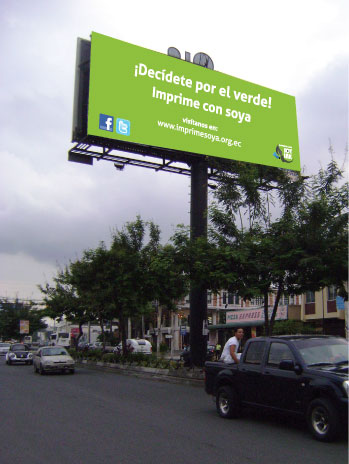 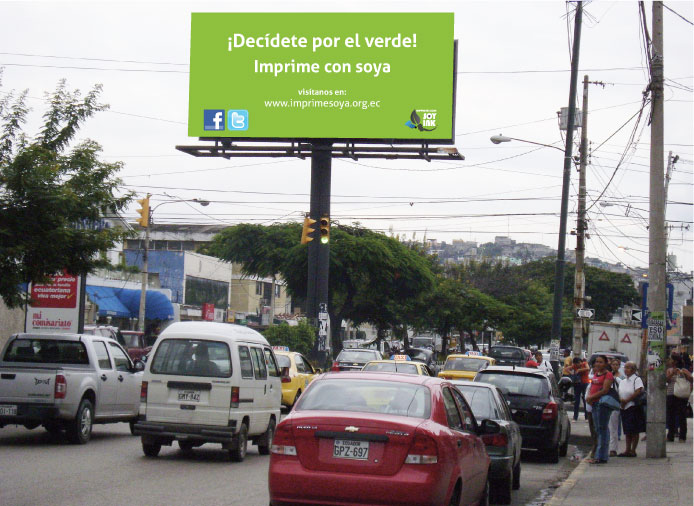 Se ubicaran en tres sitios de la ciudad de Guayaquil, ubicados en la Av. De las Américas, otro en la Av. 25 de Julio y finalmente uno en la Av. Principal de Urdesa.
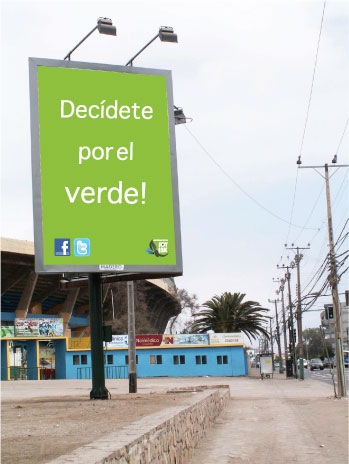 Paletas
Se implementarán paletas de anuncios en lugares estratégicos como la Av. 9 de Octubre y Av. de las Américas, así como en las estaciones de la Metrovía.
Fase 2: Medios Impresos
En esta etapa, se publicitará la campaña mediante los principales medios impresos locales, ya sean estos, revistas y periódicos.
Revistas y Periódicos
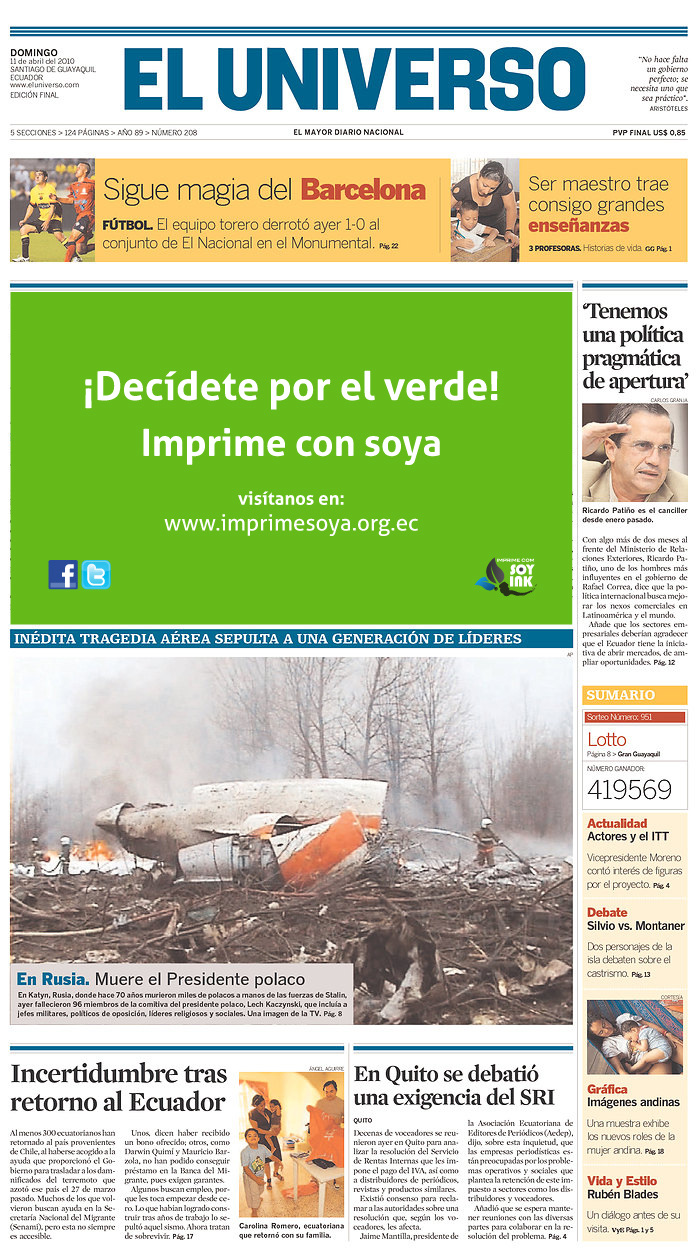 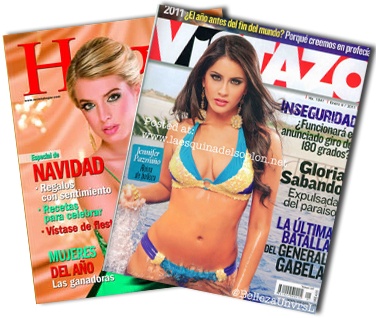 Los anuncios serán de ¼ de página y aparecerán en las ediciones pautadas para tres meses, tiempo aproximado de duración de la campaña.
Fase 3: Medios Electrónicos
En esta etapa final de la campaña se implementarán las diferentes cuentas en redes sociales, así como se programarán los anuncios publicitarios en los principales canales de televisión de la ciudad.

No podemos olvidar que también se implementará la campaña BTL.
Redes Sociales
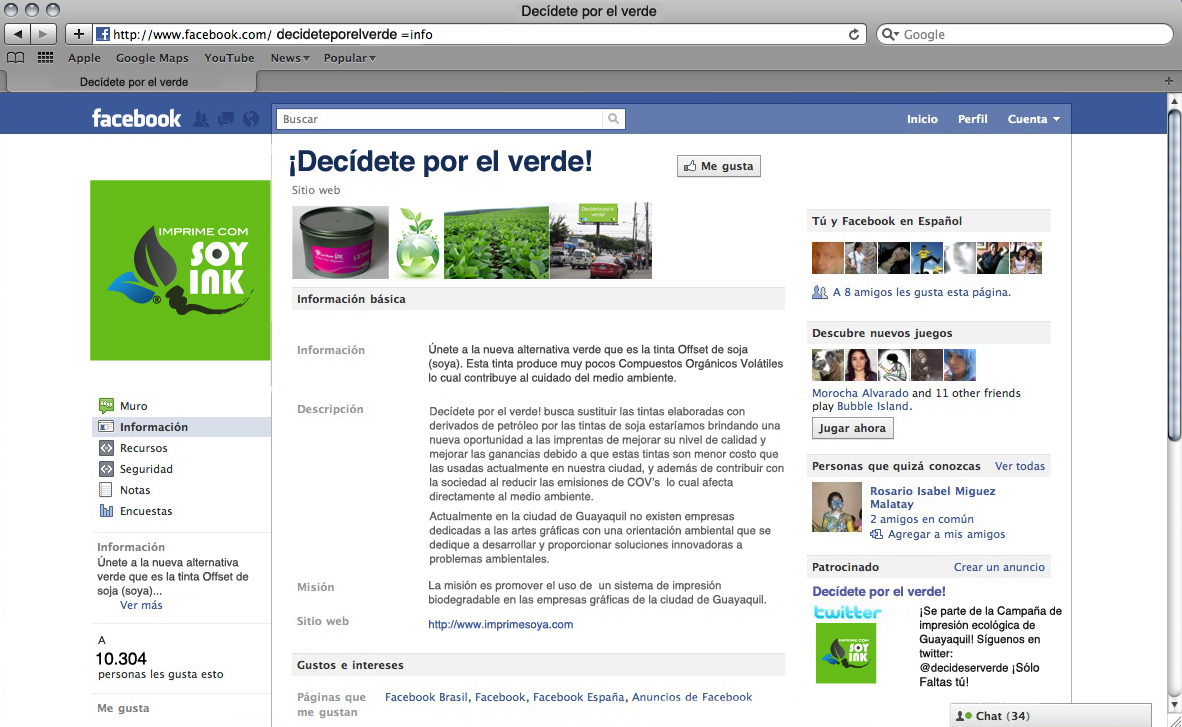 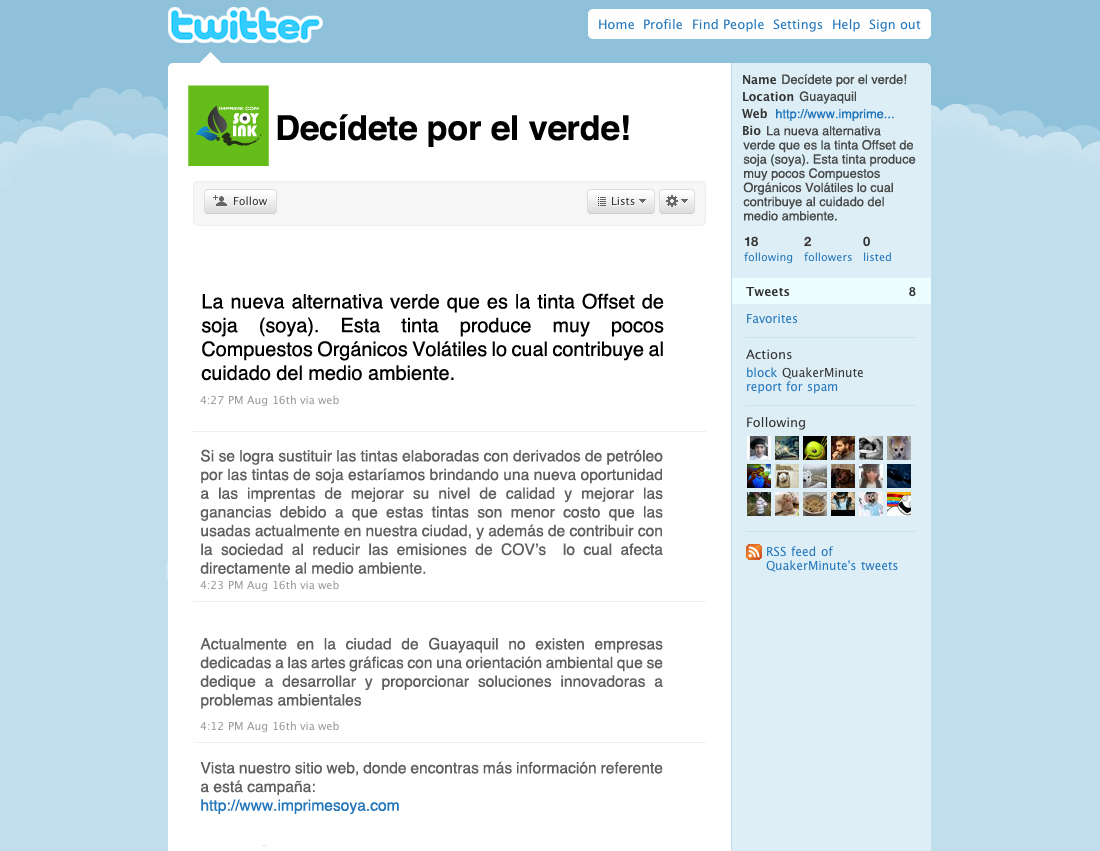 Se implementarán páginas en las principales redes sociales como son Twitter y Facebook siendo estas ventanas publicitarias muy recurridas por el público masivo.
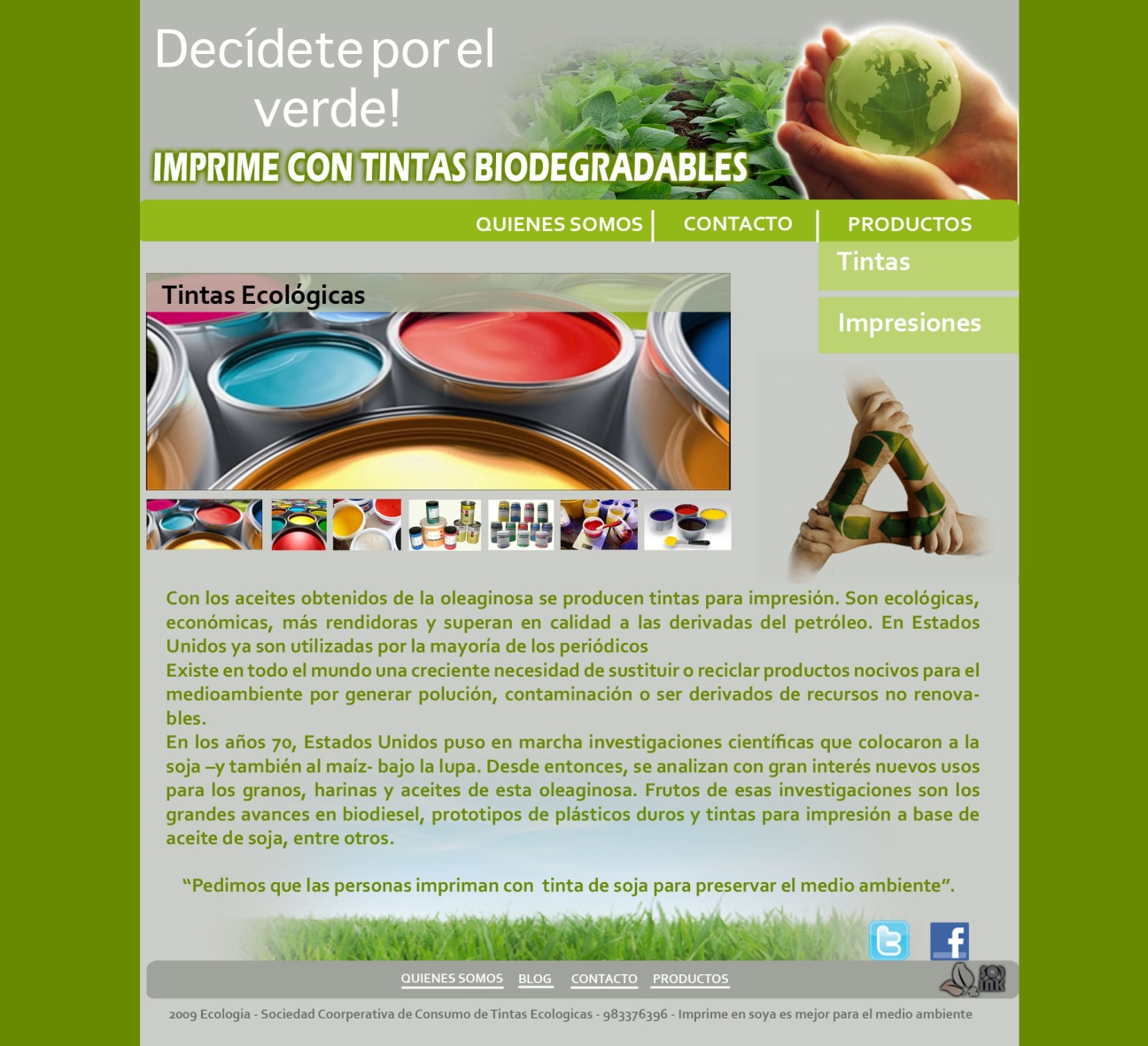 Página Web
Se implementará una página web vinculada a las cuentas en las redes sociales para las personas que estén interesadas en saber más de la campaña.
Televisión
Pre-producción.
Producción.
Post-producción. 
El comercial se lo realizó para ser mostrado en un medio televisivo, el mismo contiene información necesaria para cubrir cualquier duda.
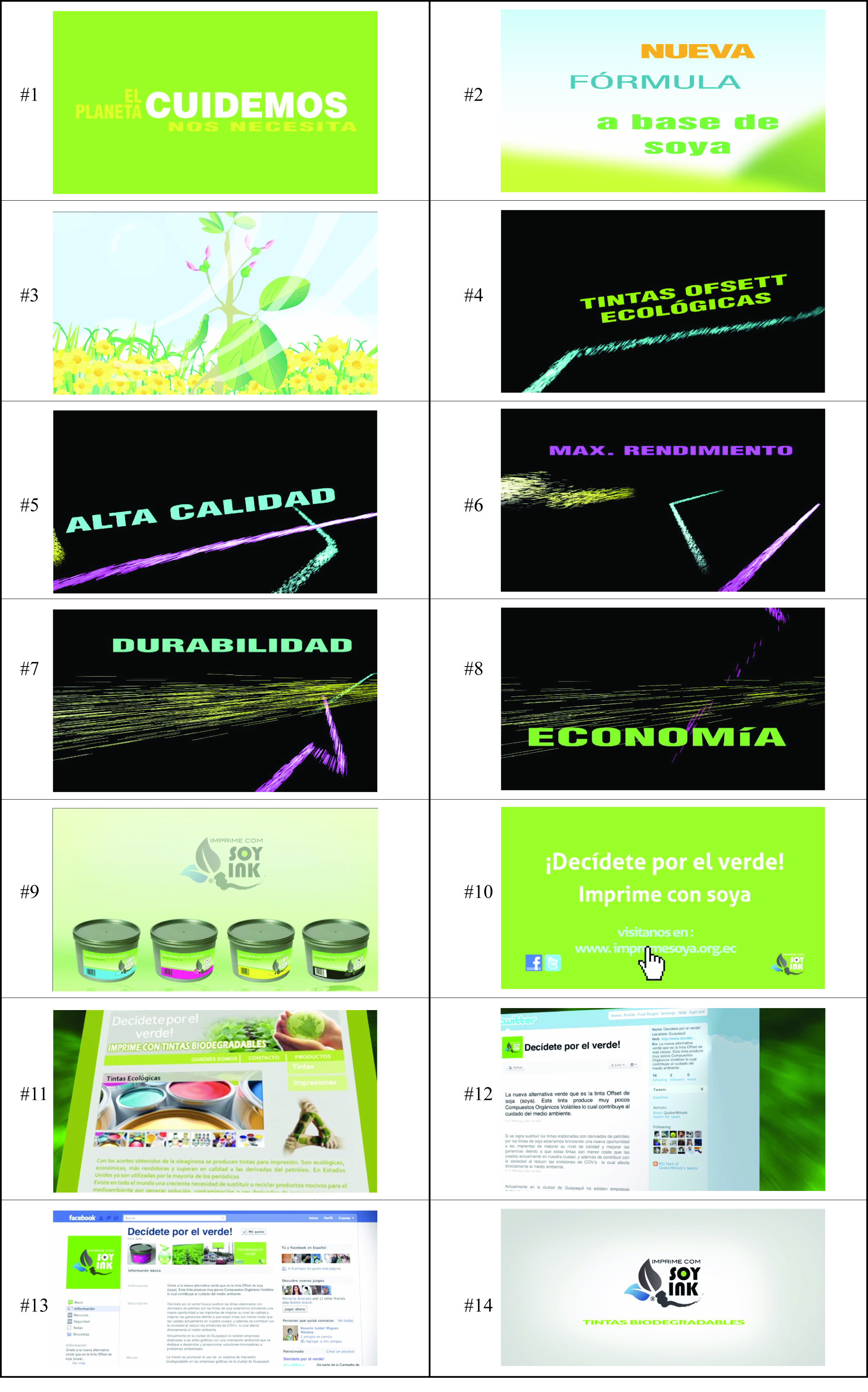 Storyboard del comercial
Ver spot publicitario
Estrategia de Marketing BTL
Se aplicará una estrategia de marketing BTL (below the line) orientada a posicionar más en el público meta el mensaje de la campaña.
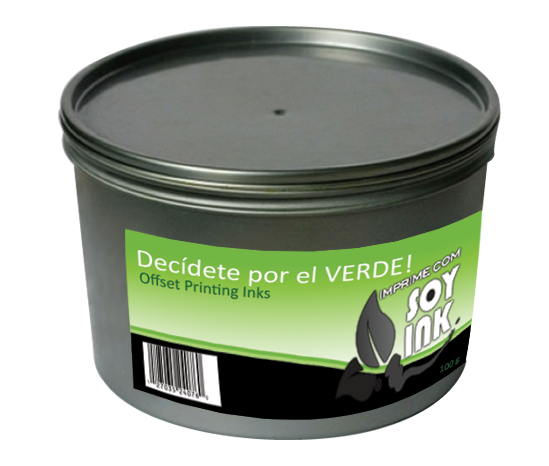 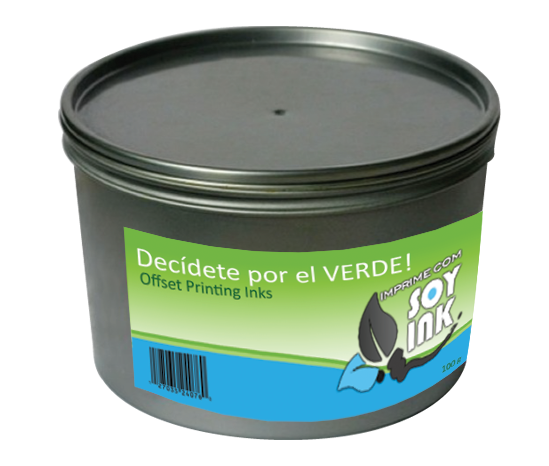 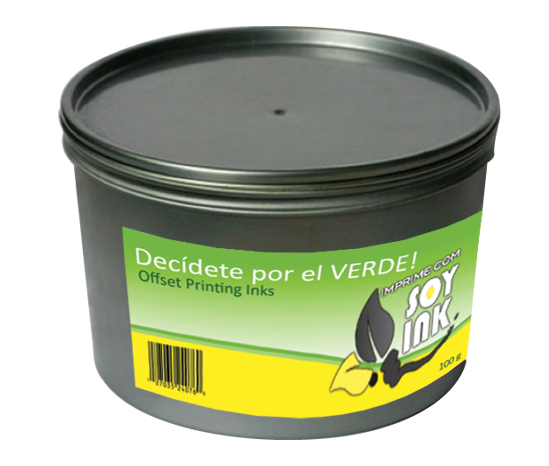 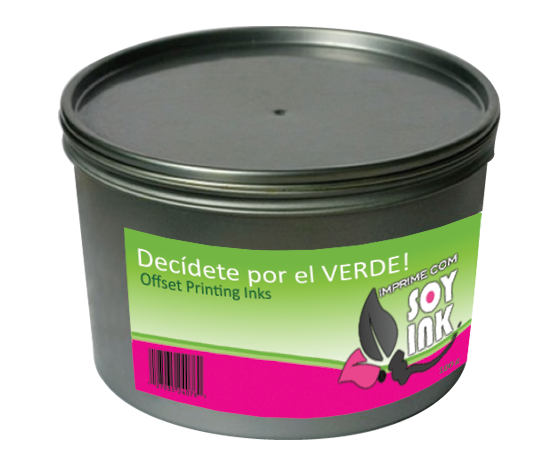 Material  P.O.P.
La entrega del material P.O.P.  consistirá en elementos útiles para el diario vivir con el slogan de la marca.
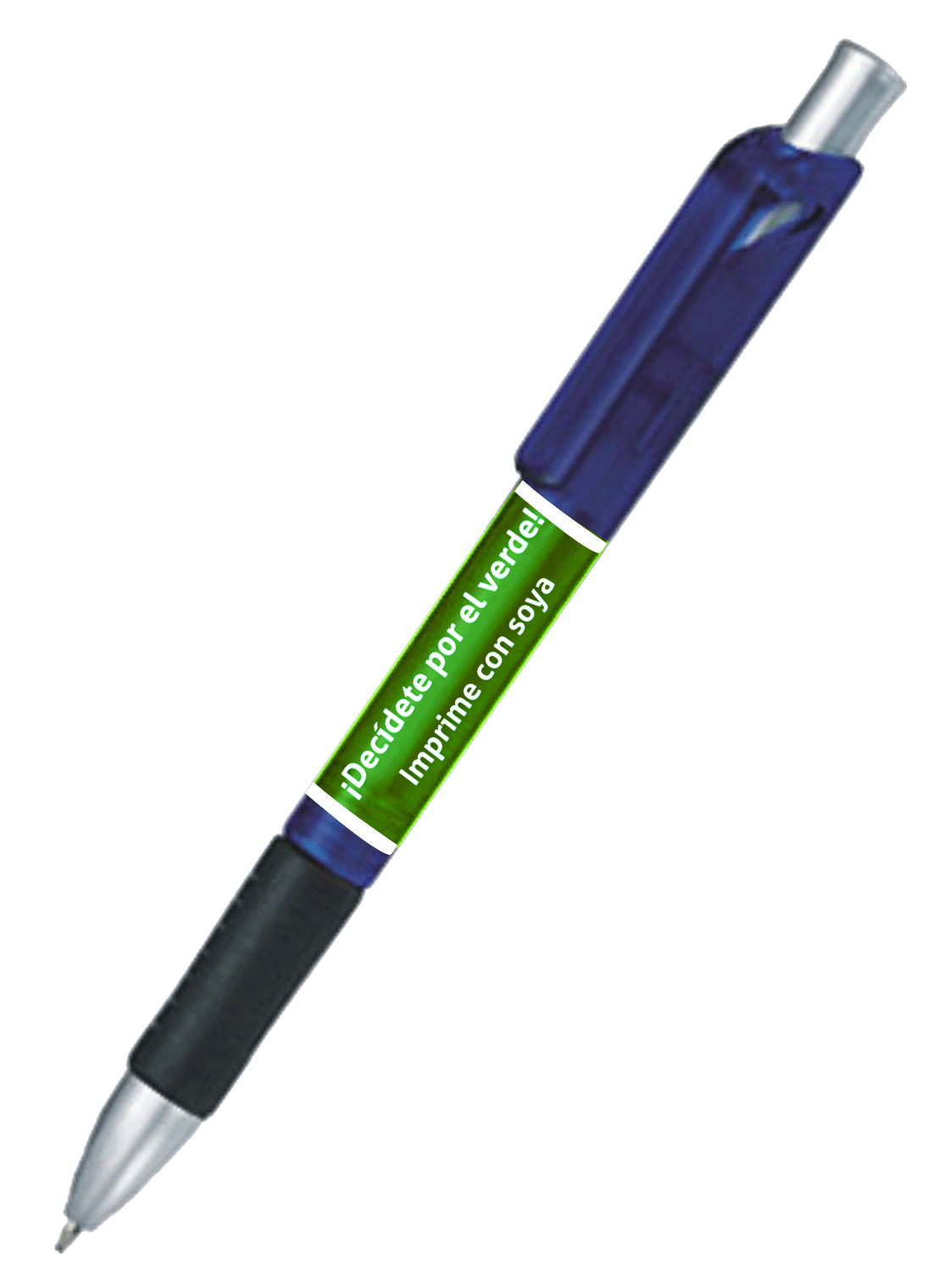 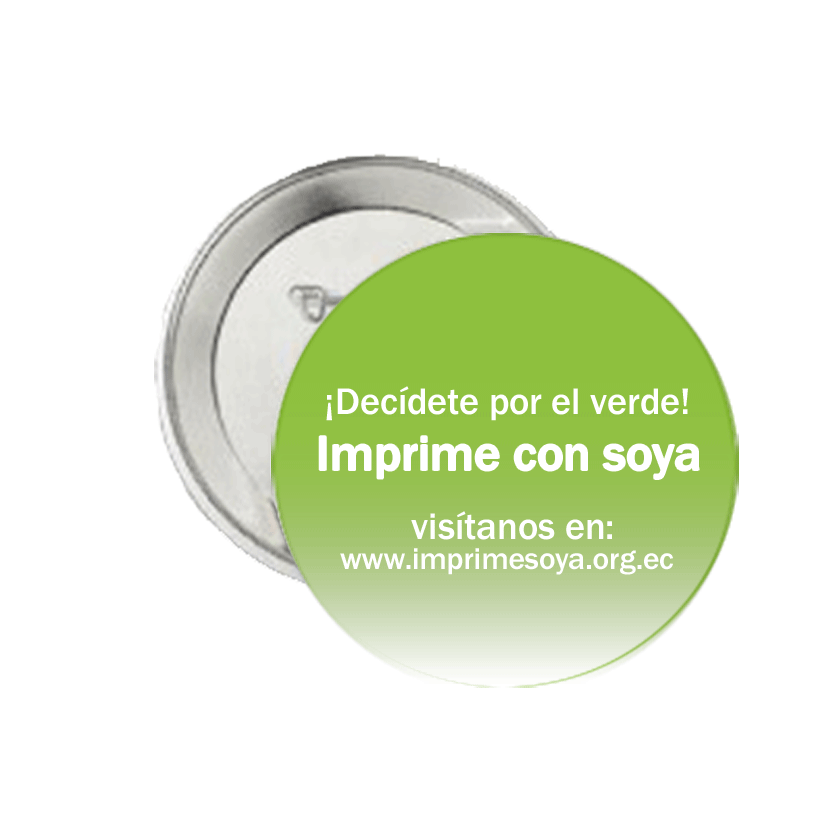 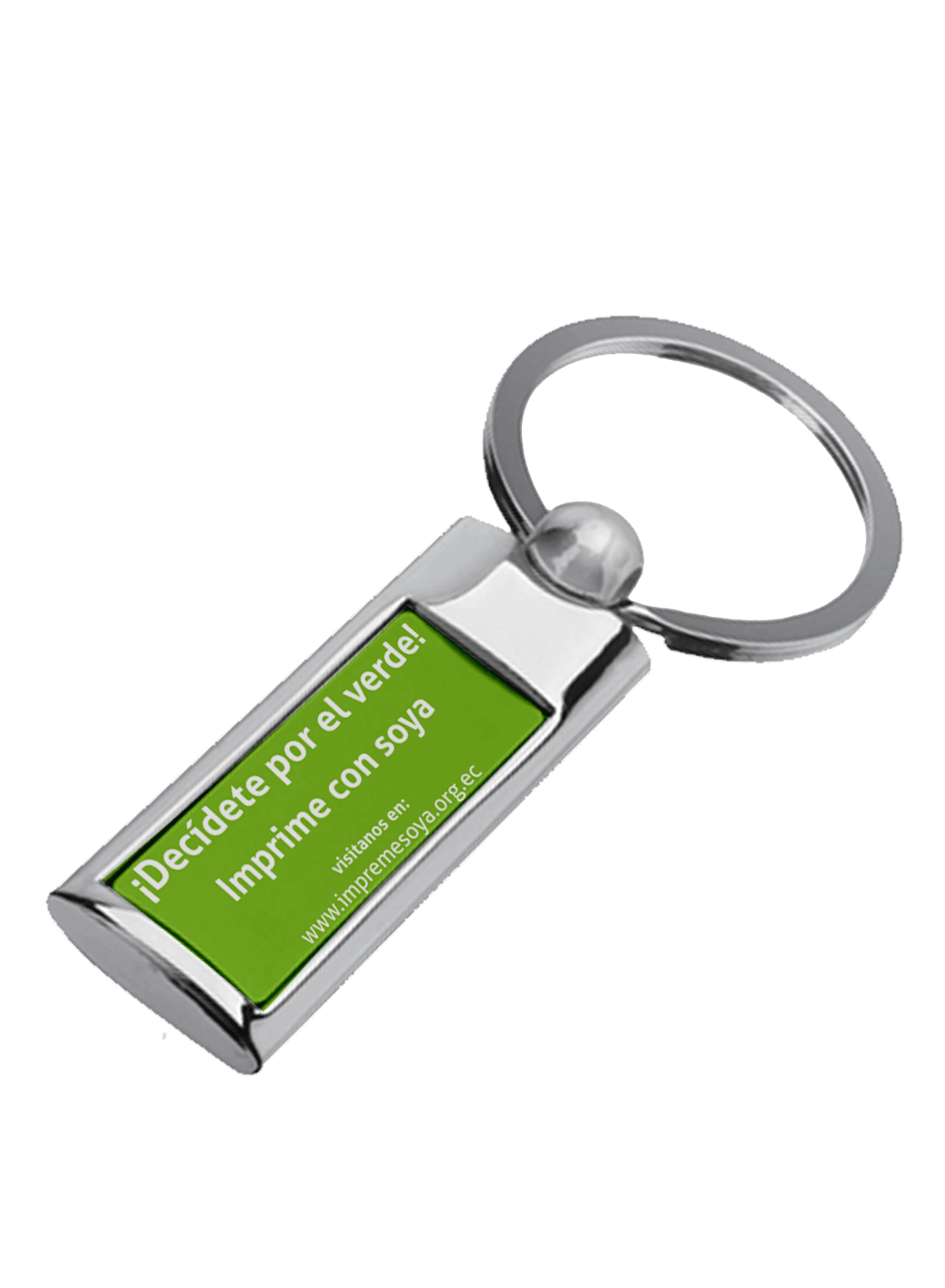 Llavero Promocional
Botones Publicitarios
Plumas Promocionales
Material  P.O.P.
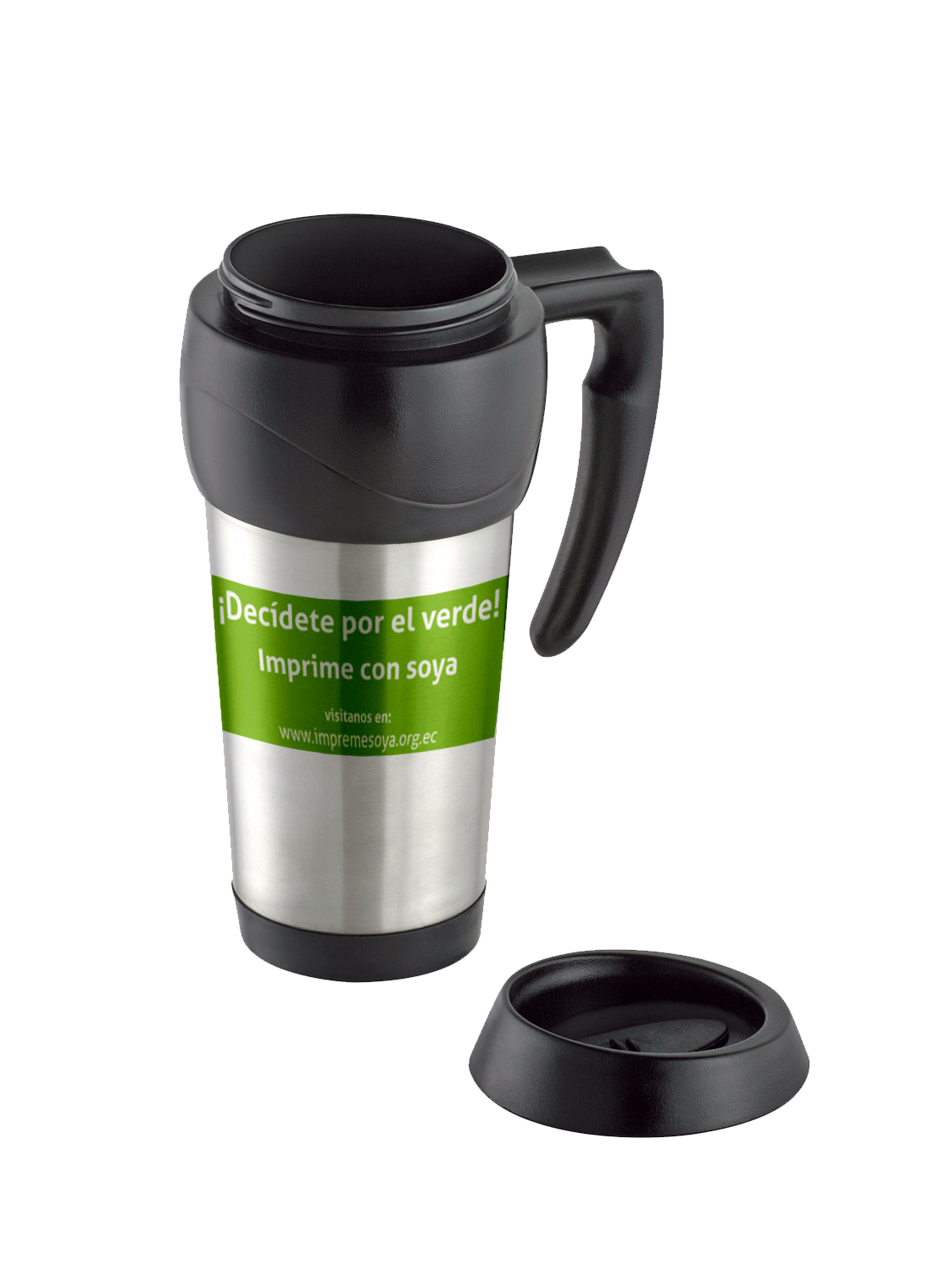 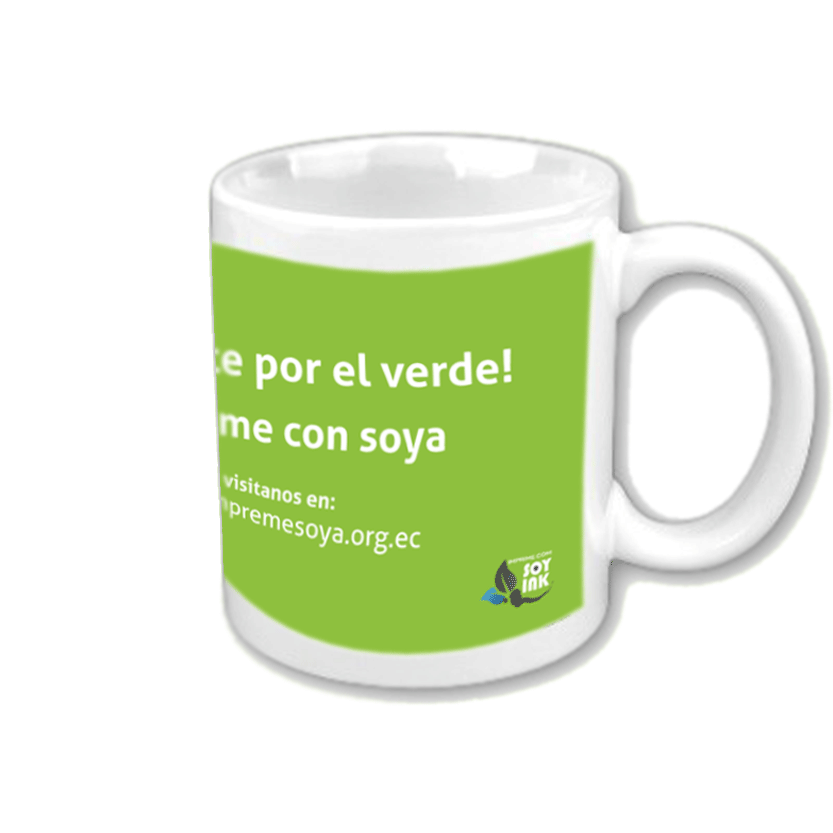 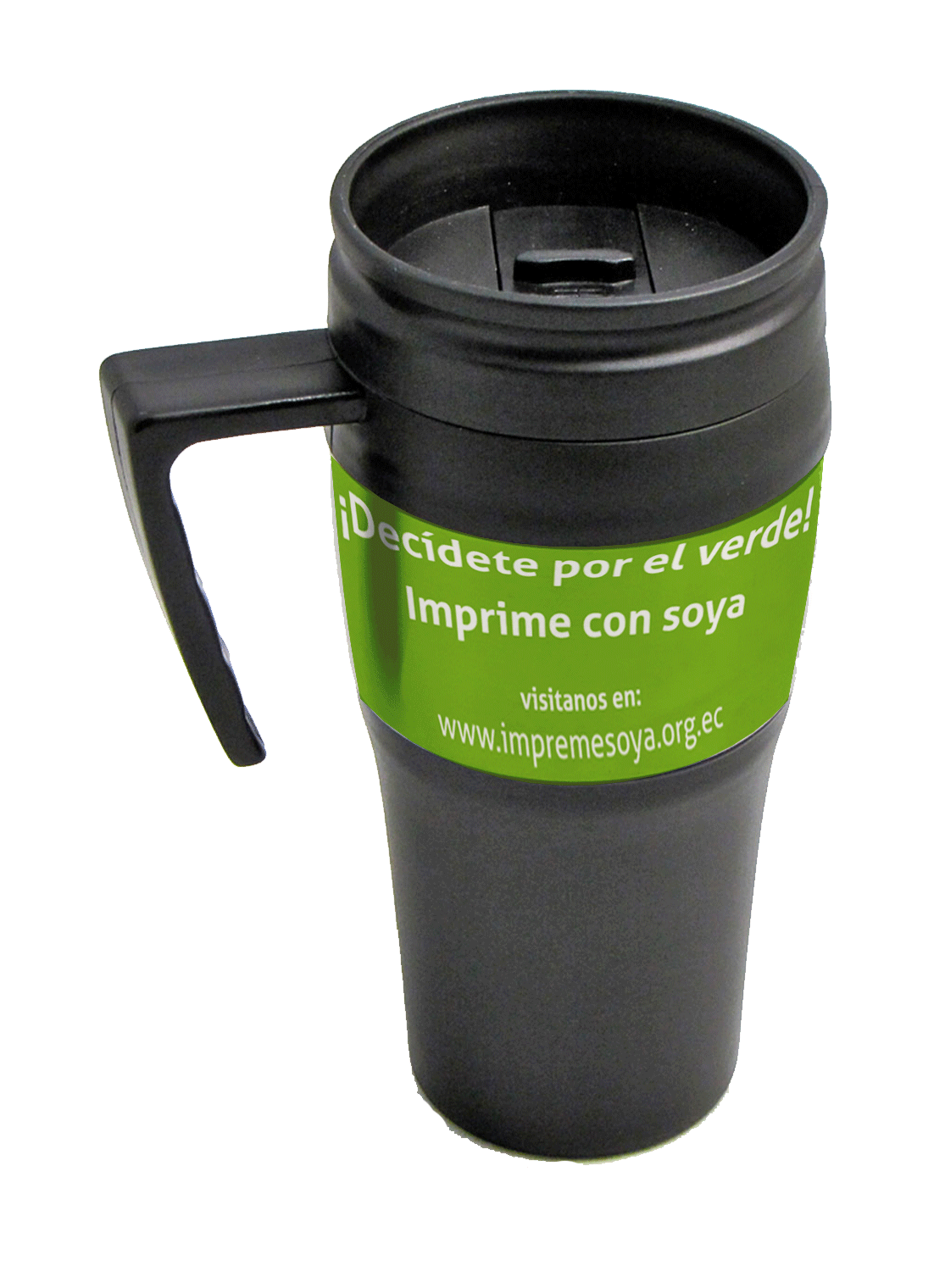 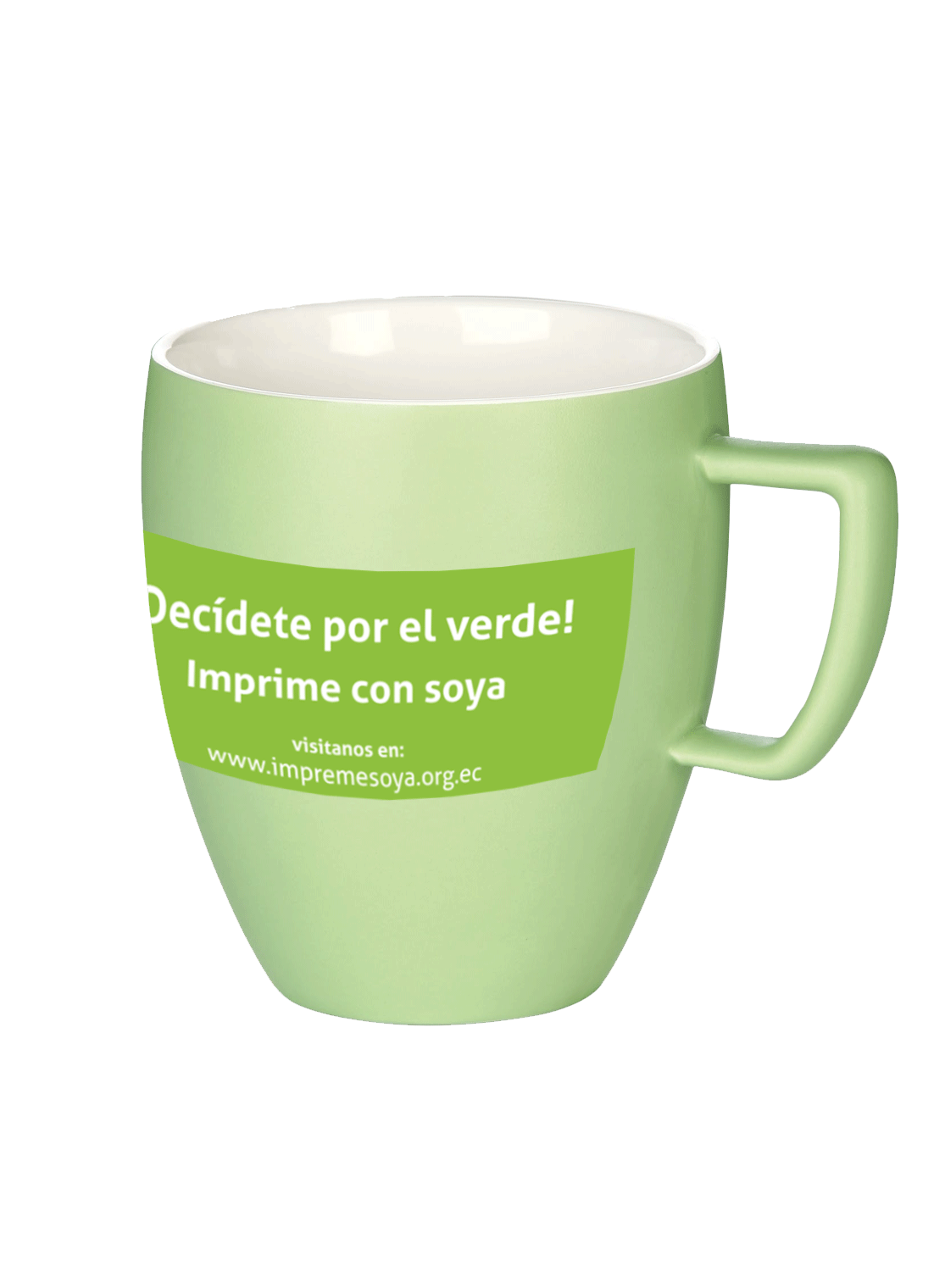 Jarros  Promocionales
Porta cafés Promocionales
Balance de equipos
Balance de Personal
PRESUPUESTO
EDCOM
Presupuesto
Gastos de Equipos
Gastos de Sueldos y Salarios
El siguiente cuadro desglosa los gastos que generarían los pagos de sueldos a los empleados para llevar a cabo la campaña publicitaria, especificando las cantidades de acuerdo al cargo ocupado en el organigrama de la campaña.
Gastos de Servicios Básicos
Gastos de Alquiler
Balance de Material P.O.P.
CONCLUSIONES YRECOMENDACIONES
EDCOM
Conclusiones y Recomendaciones
Se ejecutó la definición y el planteamiento del problema, con el propósito de conocer los aspectos que implican la elaboración de una campaña publicitaria en el medio;

Se realizó una investigación de mercado donde se concluyó que el 90% de los encuestados receptarían de forma positiva la promoción de un servicio de publicaciones ecológicas.
Se realizó un plan de desarrollo de la campaña publicitaria donde se detalla las fases y los medios de comunicación masivos a utilizarse en esta campaña. 

Finalmente se realizó el estudio financiero donde se analizó la factibilidad del programa con sus respectivas implicaciones.

En este capítulo se presentará:

 	Conclusiones
 	Limitaciones del estudio
 	Recomendaciones
Conclusiones
Es importante resaltar que en la investigación de mercado el 40% de los encuestados respondieron que conocen el uso del petróleo en las tintas usadas para impresión, mientras que el 60% restante respondió que desconocen el uso de este componente en las tintas, lo cual es un indicativo que una campaña informativa seria acogida masivamente.
Limitaciones del Estudio
La limitación de la presente campaña publicitaria es que se desarrolló para la población que habita en Guayaquil, ya que en el plan de desarrollo, se basó exclusivamente en el medio gráfico de la ciudad y la orientación de la campaña se ideó para la misma.
Recomendaciones
El estudio financiero de la campaña expuesta aquí, reveló que no es necesario que la agencia publicitaria que aplique este estudio invierta en gastos de constitución, ni en publicidad ya que esta deberá estar a cargo de la empresa contratante, el estudio también reveló que la empresa ejecutante de esta campaña publicitaria, no debería invertir en equipos propios, ya que como lo estable el plan de desarrollo, la campaña es de duración finita.
BIBLIOGRAFÍA
[1]  http://www.deere.com.ar/es_AR/ag/de_interes/thefurrow/ed001/soya_ink.html
 
 
[2]  http://www.advice-business.com/es/consejos-2327115.htm
 
 
[3]  http://www.deere.com.ar/es_AR/ag/de_interes/thefurrow/ed001/soya_ink.html
 
 
[4]  http://www.advice-business.com/es/consejos-2327115.htm
 
 
[5]  http://www.lacamara.org 
 
 
[6]  http://www.inec.gov.ec
ANEXOS